The Last Few years
Unusual times
New realities
Difficult challenges
Maybe feelings of hopelessness
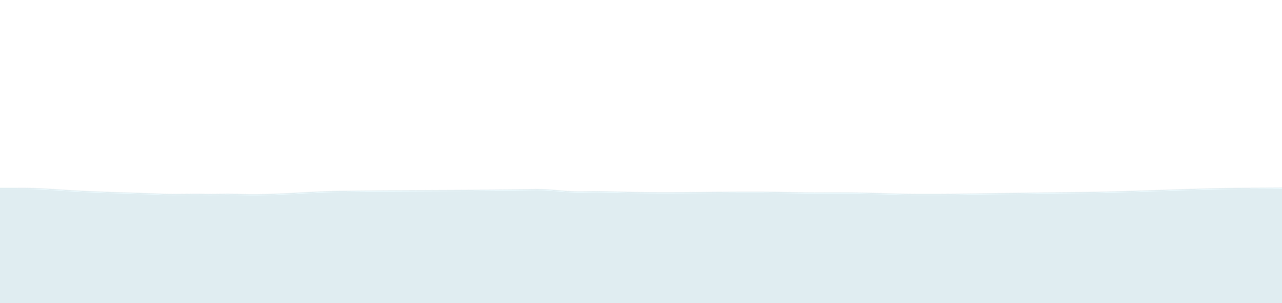 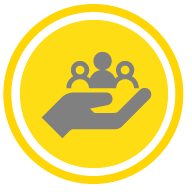 300 million Extreme Poverty
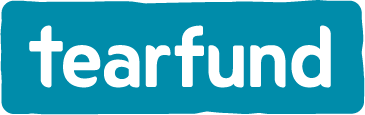 Rural Kenya
Normal to be hungry
Unpredictable rains
Crop failures are common
Belief that the government will help, but they never do
Disunity cuts across multiple levels
Where is the Hope?
We Live in Fearful Times
Fear of new viruses and unknown sicknesses
Fear of conflict in Ukraine
Fear of inflation, rising interest rates and financial uncertainty
Fear of climate challenges
Fear becomes a virus that eats away at people
God’s inoculation to the virus of fear is HOPE
Matthew 19:16-30
Rich young ruler with an honest question
Jesus gives him the answer that he fears the most
Jesus unpacks what real hope looks like
Real Hope
“at the renewal of all things”
This was not a foreign concept to those in the crowd
Isaiah 51:11, Isaiah 65:17-19
Renewal=palingenesia
PLACE TEARFUND VIDEO HERE
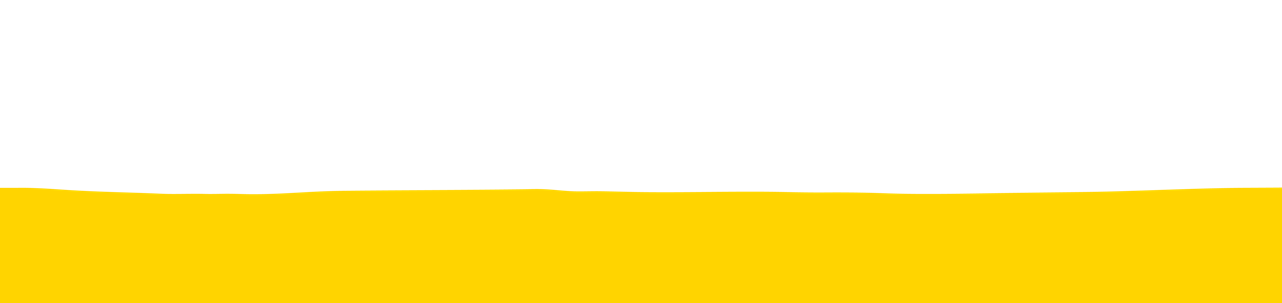 Fadhilli Trust
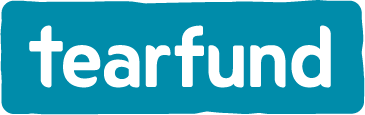 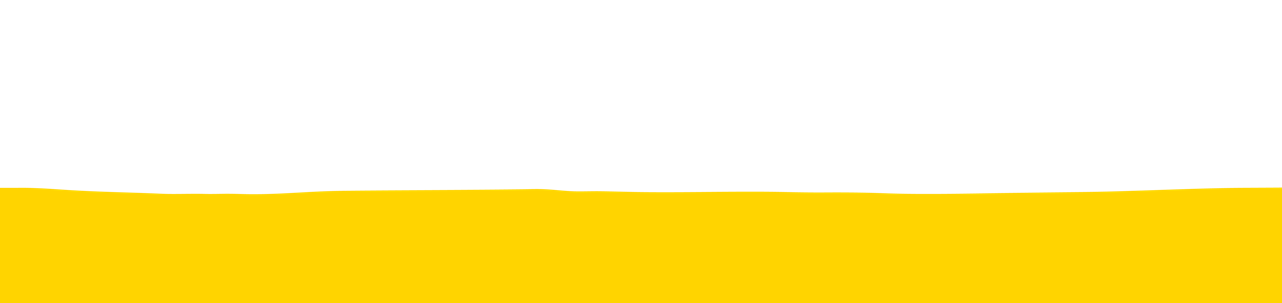 Francisca was hopeless
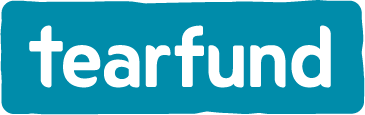 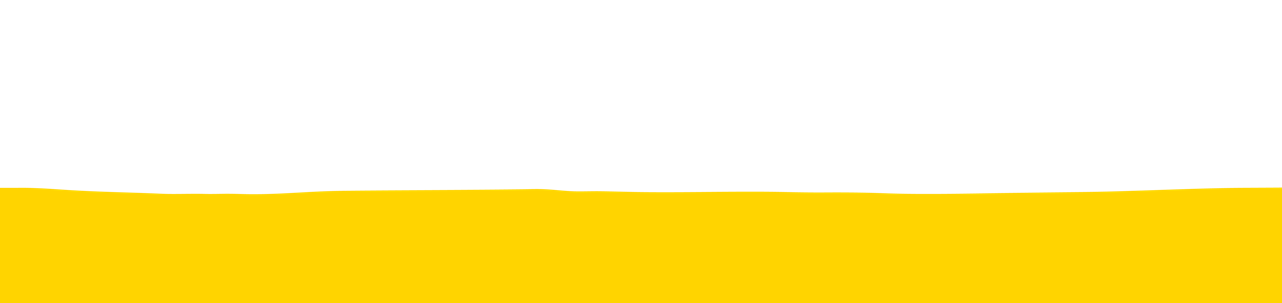 Francisca tried new farming methods
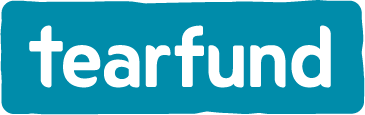 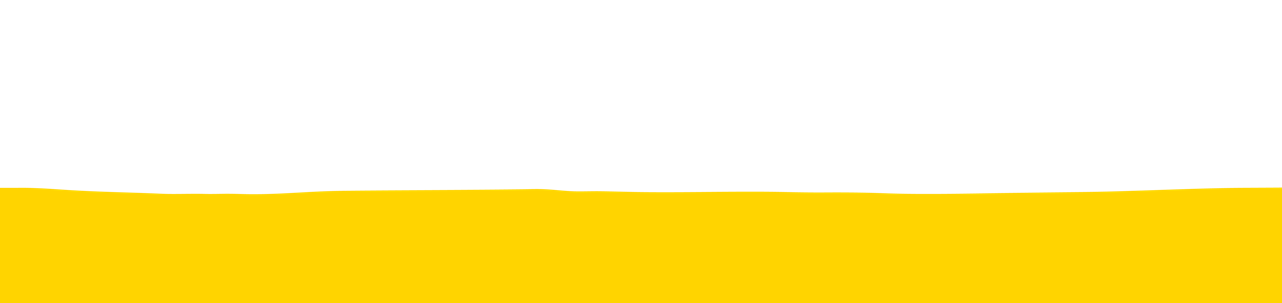 New farming methods
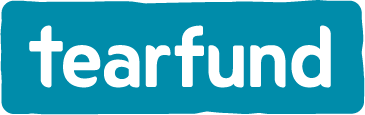 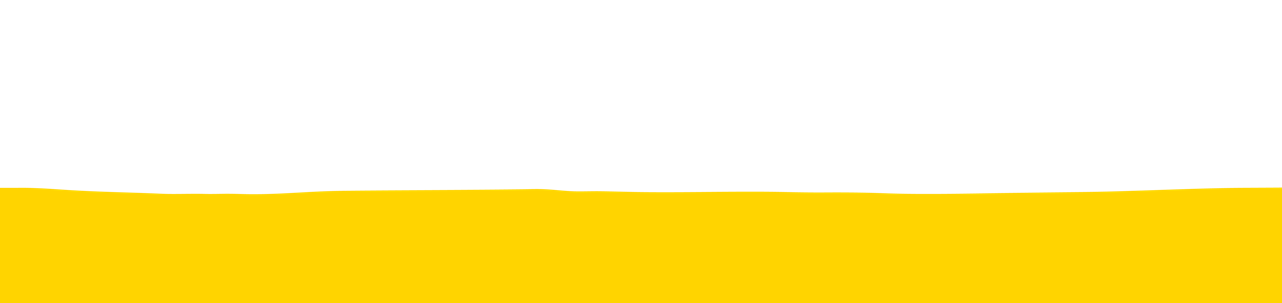 Francisca joined a Savings Group
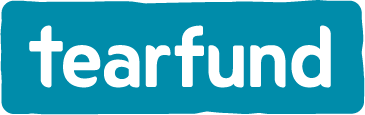 The Church
At the center of her story
Sharing the message of palingenesia—HOPE!
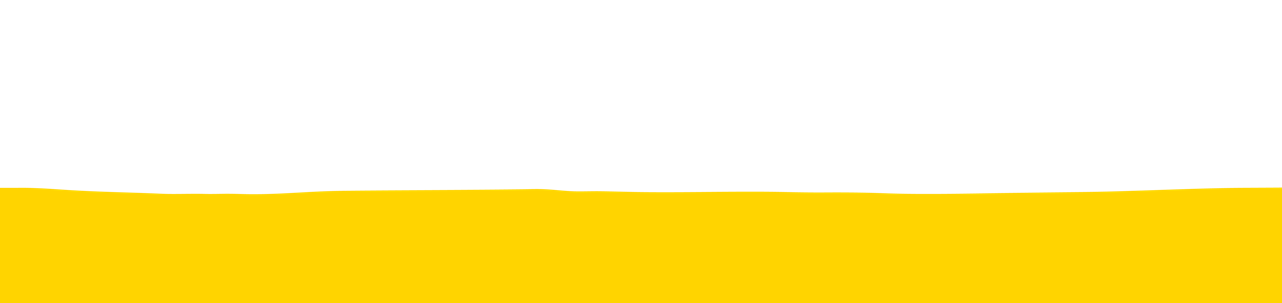 Francisca has new hope!
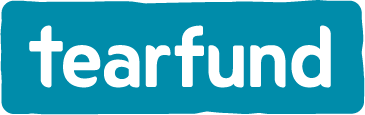 Join Us!
Donate monthly
Give a one-time gift
Join in prayer
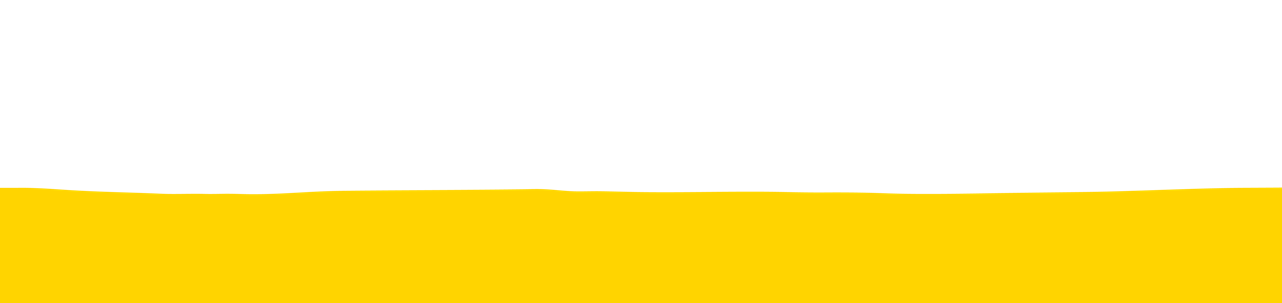 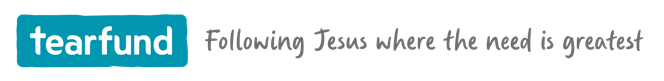